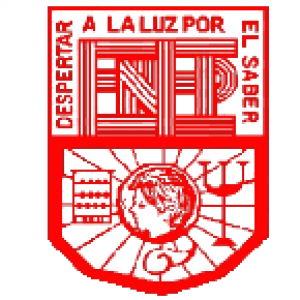 ESCUELA NORMAL DE EDUCACIÓN PREESCOLAR
Lic. Educación Preescolar
Curso: Forma, espacio y medida.
Maestro: José Luis Perales Torres.
Alumnas:
Aneyra Adanary Echeverria Durán #6
Sahory Yuvisela González Gil #8
Johana Galilea Guerrero García #10
Regina Neidelyn Hernández García #11
Ana Paola Martínez Ponce #13
Lluvia Hefziba Pérez Arreola #15
Joana Esmeralda Rincón Guerrero #17
Fátima Alejandra Rodríguez Galván #19
MATRIZ ANALÍTICA DE NIÑOS DE 3ER GRADO.
Características de los niños de tercer grado de preescolar.
Saben su nombre, edad y sexo.
Siguen indicaciones de 2 a 3 pasos, como "recoge tu muñeco y ponlo en la cama junto al osito de peluche".
Comprenden el concepto de "dos". Por ejemplo, entienden cuando tienen dos galletas dulces en vez de una. Pero generalmente todavía no pueden comprender el concepto de números más altos.
Recuerdan una serie de números en vez de contar de veras. manifiestan gran interés en los números, las cuentas y el alfabeto y demuestran gran habilidad con estos.
Disfrutan de armar rompecabezas que tienen 3 o 4 piezas. 
Tienen imaginaciones activas y una rica vida de fantasía.
Aprenden nuevas palabras rápidamente.
A menudo preguntan "por qué" y "qué".
Entienden la mayor parte de lo que oyen.
Todavía no pueden expresar completamente sus sentimientos con palabras.
Dentro de esta etapa los niños aprende analizar y a sumir la información que se les presenta de un tema, siempre con un aprendizaje lúdico y como educadoras tenemos que fomentarlo si lo orientamos por ejemplo en el ámbito de figuras y cuerpos geométricos,  el niño deberá razonar para solucionar problemas de calidad como construir figuras a partir de un modelo, identificar sus características  y por supuesto reconocerlas, en particular los triángulos cuadriláteros para familiarizarse con los ángulos, podemos lograr que aprendan este contenido con actividades practicas como dibujos, recortes o con juegos y canciones.
Tiene mayor control en sus movimientos, 
Maneja el cepillo de dientes y el peine,
 Maneja el lápiz con seguridad y precisión, 
Distingue izquierda y derecha en sí mismo, 
Puede saltar de una mesa al suelo
Tiene entre 2200 y 2500 palabras, 
Sus repuestas son ajustadas a lo que se le esta preguntando, 
Pregunta para informarse porque realmente quiere sabe,
Es capaz de preguntar el significado de una palabra,
El lenguaje esta completo de forma y estructura,
Responde a preguntas de "por qué "sabe la dirección y el número de teléfono;
reconoce y recita el alfabeto;
es probable que comiencen a salir los dientes permanentes.
EJE:Forma, espacio y medida
TEMAS:- Ubicación espacial.- Figuras y cuerpos geométricos.
UBICACIÓN ESPACIAL.
01
APRENDIZAJES ESPERADOS.
Ubica objetivos y lugares cuya ubicación desconoce, mediante la interpretación de relaciones espaciales y puntos de referencia.



NIVEL DE PROFUNDIDAD.
Ubica objetivos y lugares cuya ubicación desconoce, mediante la interpretación de relaciones espaciales y puntos de referencia.
¿QUÉ DEBEN DE SABER?
- Formas de medición, tiempo y distancia.
- Representa gráficamente desplazamientos y trayectorias.


¿QUÉ DEBEN SABER HACER?
Encontrar objetos, moverse para llegar a cierto lugar por medio de indicaciones que conllevan el uso de puntos de referencia y relaciones espaciales.
02
FIGURAS Y CUERPOS GEOMETRICOS.
APRENDIZAJES ESPERADOS.
Reproduce modelos con formas, figuras y cuerpos geométricos, Construye configuraciones con formas, figuras y cuerpos geométricos.

NIVEL DE PROFUNDIDAD.
- Comparara longitudes y capacidades con objetos convencionales y no convencionales.
- Construir y estructurar.
- Clasificación de objetos.
¿QUÉ DEBEN SABER?
Realizar configuraciones de las formas, cuerpos o figuras geométricas a través de un modelo.

¿QUÉ DEBEN SABER HACER?
-Comparar su diseño con el modelo.
-Resolver rompecabezas y trabajar libremente con un tangram a partir de un modelo.
GRACIAS POR SU ATENCIÓN!